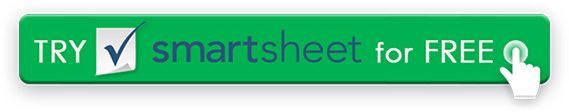 AGILE PRODUCT ROADMAP
STATUS KEY		STREAM 1		 STREAM 2		 STREAM 3	      	 STREAM 4
TEXT
TEXT
TEXT
TEXT
TEXT
TEXT
AGILE PRODUCT ROADMAP
AGILE PRODUCT ROADMAP
STATUS KEY		STREAM 1		 STREAM 2		 STREAM 3	      	 STREAM 4
TEXT
TEXT
TEXT
TEXT
AGILE PRODUCT ROADMAP
AGILE PRODUCT ROADMAP
STATUS KEY		STREAM 1		 STREAM 2		 STREAM 3	      	 STREAM 4
TEXT
TEXT
TEXT
TEXT
AGILE PRODUCT ROADMAP
AGILE PRODUCT ROADMAP
STATUS KEY		STREAM 1		 STREAM 2		 STREAM 3	      	 STREAM 4
TEXT
TEXT
TEXT
AGILE PRODUCT ROADMAP